Trajectories and treatments for patients living with vascular dementia
Fergus Doubal
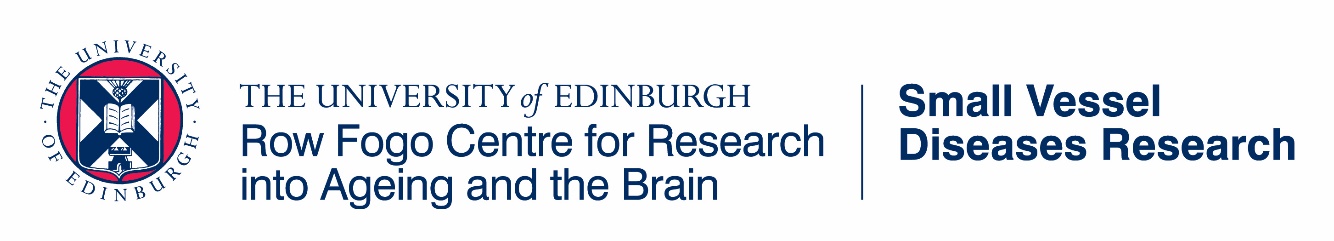 Disclosures
Salary from NHS Lothian, University of Edinburgh and Scottish Government
Government/charity research grant funding trials/studies
Author ESO and AHA guidelines in SVD management
No commercial links
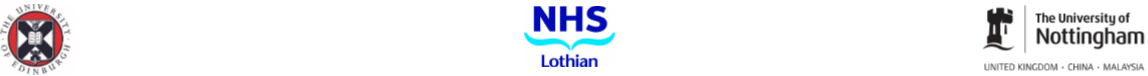 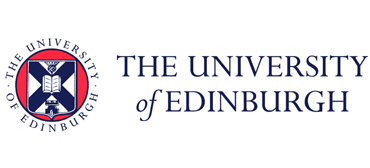 Outline
An approach to dementia (Small vessel disease) 

Trajectories of post stroke cognition

Novel treatments – LACI stable of trials

Novel approaches - advanced brain MRI and NLP
An approach to dementia
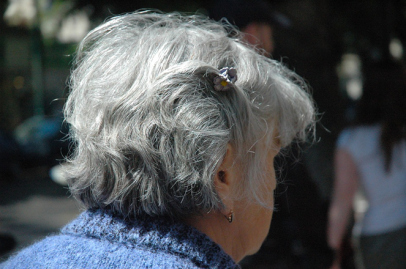 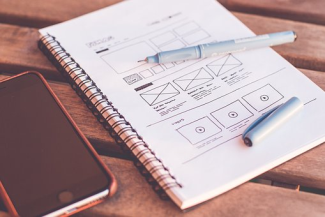 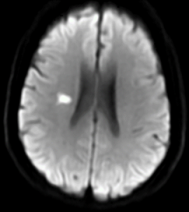 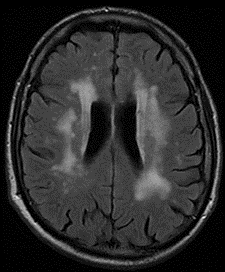 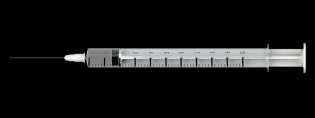 Definitions vary
DSM V 
Major cognitive
 disorder
Pragmatic
	Post stroke
	Small vessel 
	disease
Vascular disease
Alzheimer’s Disease
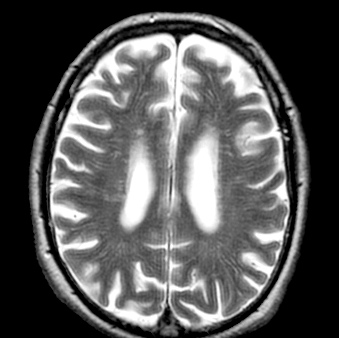 Cerebral small vessel disease is seen on brain scans and causes stroke and dementia.
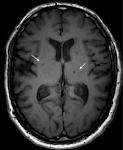 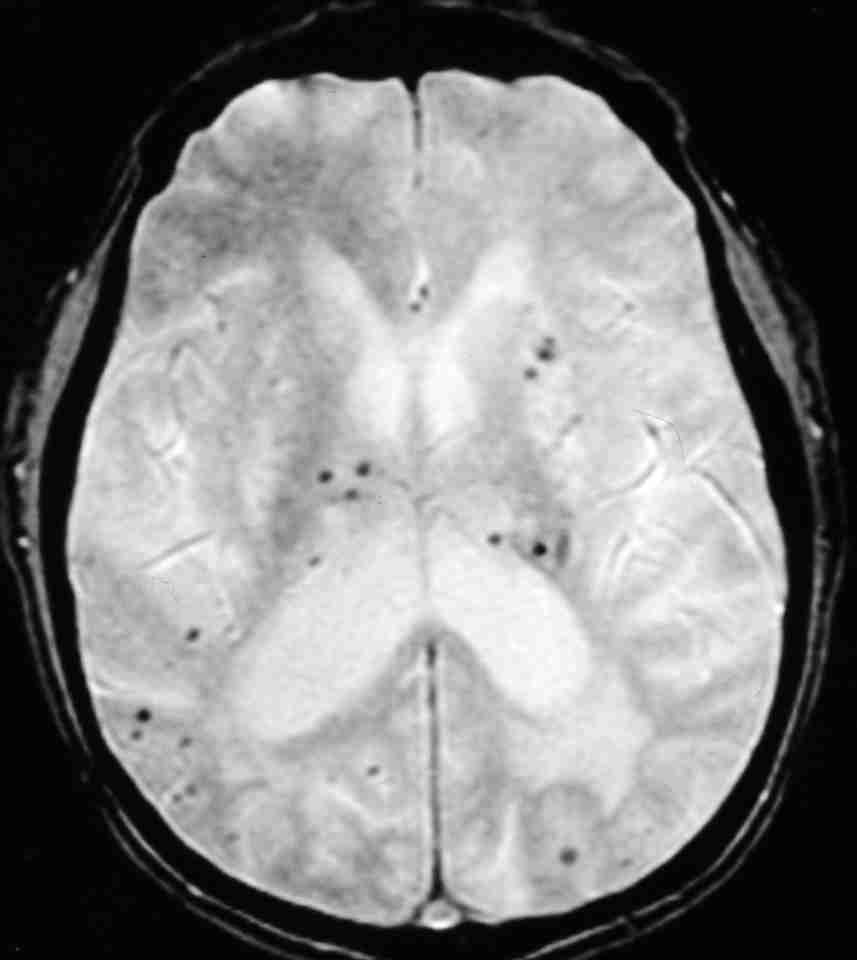 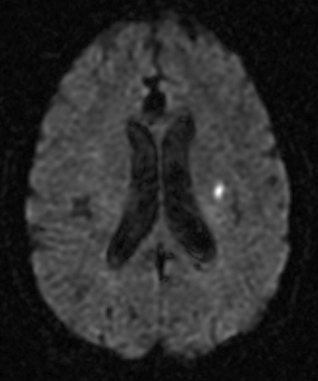 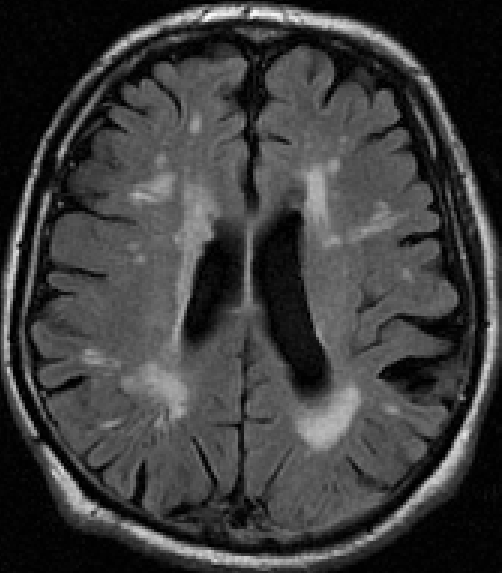 White matter hyperintensities
Enlarged perivascular space
Microbleeds
Lacunes
Recent small subcortical 
 infarct
Doubles risk of stroke, dementia and death.
Exact pathophysiology unknown
No specific treatments

SVD and stroke main drivers of vascular dementia
Debette et al JAMA Neurol 2019;76:81
Trajectories of post stroke cognitive function hitherto unknown
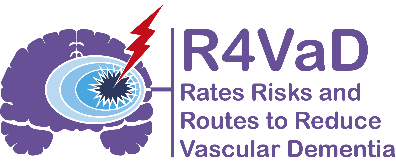 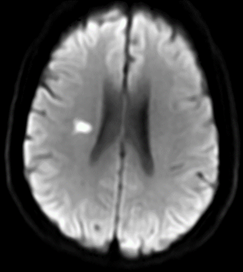 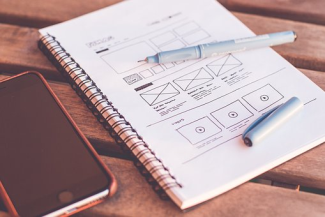 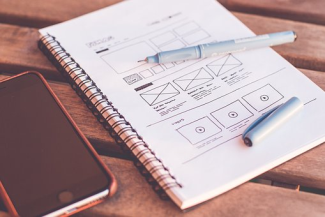 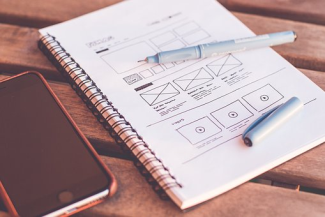 Baseline stroke			Week 6					Year 1				Year 2
N=2441
UK wide – 52 centres
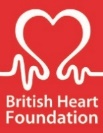 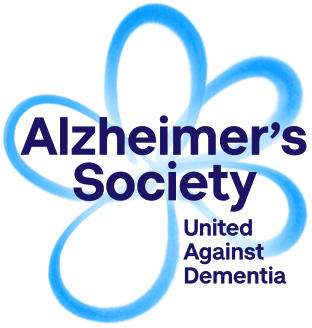 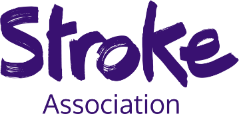 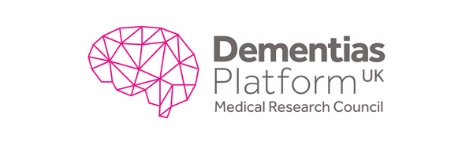 Age : M= 68.2 (SD 13.5) Range 19-97
Results: Baseline data
Capacity to consent
Sex
Stroke subtype
Baseline NIHSS
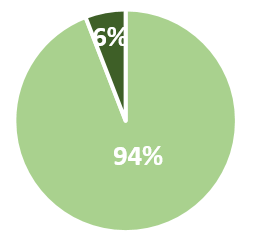 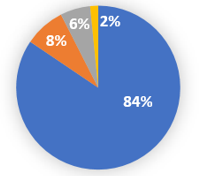 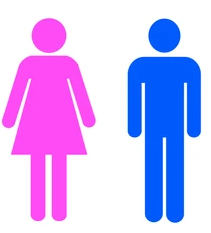 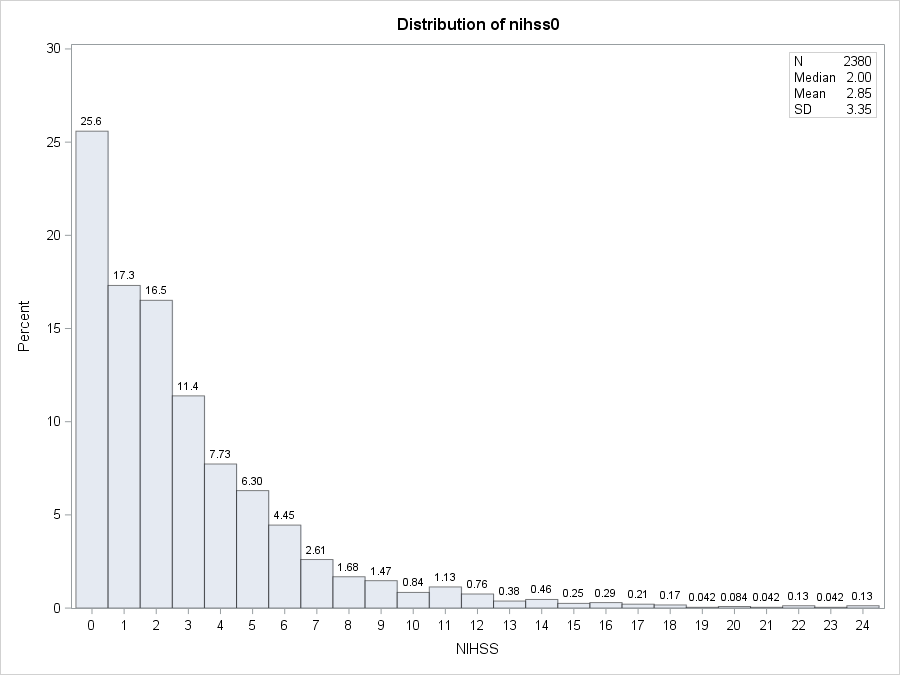 Median 5 [3-13] days after stroke
40%
60%
TIA
ICH
Spread of stroke severities but mainly mild
Standard vascular risk factors
IS
Yes
Comparable with UK National Stroke Audit
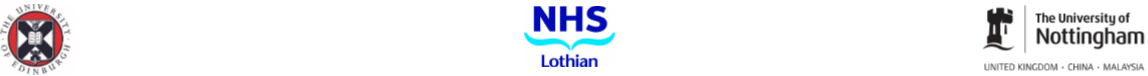 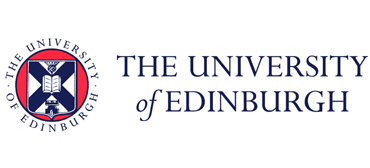 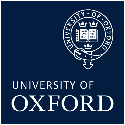 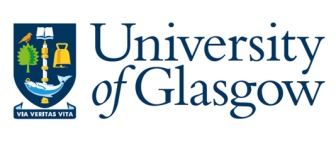 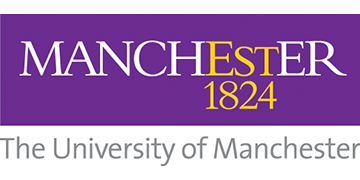 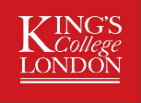 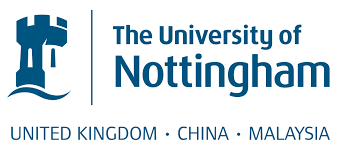 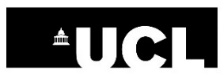 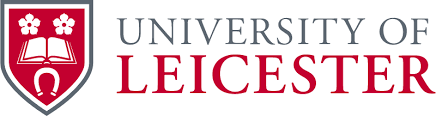 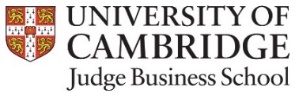 DSM-5 Cog-7 outcome: up to 2 years:
dementia
dementia
MCI
MCI
normal
Difference: 
      (Umbrella test, Welch test), 

 +0.33 (0.26, 0.41), 
p<0.0001



 -0.08 (-0.18, 0.01), 
p=0.088



-0.31 (-0.43, -0.18),
 p<0.0001
2437





2436






2415





2280
2437





2436






2415





2280
(Mild)
(Mild)
Peak cognition at 6 weeks, p<0.0001
100%
50%
Key points from the R4VaD study
Almost half have objective cognitive impairment at baseline
Best cognition is 6-12 weeks after stroke; may reflect initial ‘stunned brain’, some initial recovery, then slow decline
Age, premorbid mRS, baseline MoCA, hypertension, most strongly predict 2-year cognitive impairment
Patient self-reported cognition worse than objective cognitive tests
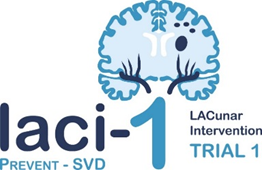 
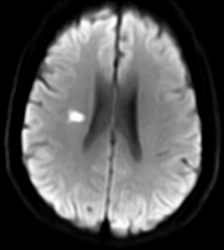 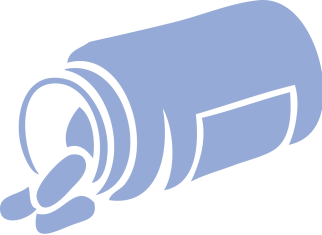 Drugs tolerated well

Encouraging Brain
 Imaging
Cilostazol and/or
Isosorbide mononitrate
57 patients with stroke
Edinburgh and Nottingham
Wardlaw + Bath
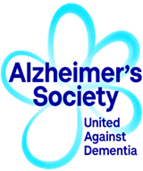 Blair et al eClinicalMedicine 2019:11:34
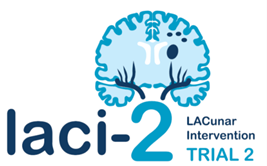 
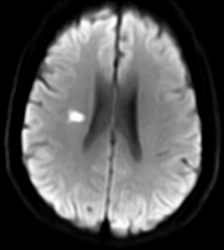 Feasibility, drug adherence
Recurrent stroke/MACE
Cognitive impairment
Dependence
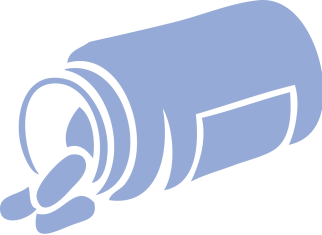 Cilostazol
Isosorbide mononitrate

One year
363 patients 
with lacunar stroke
26 centres across the UK
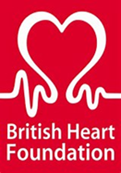 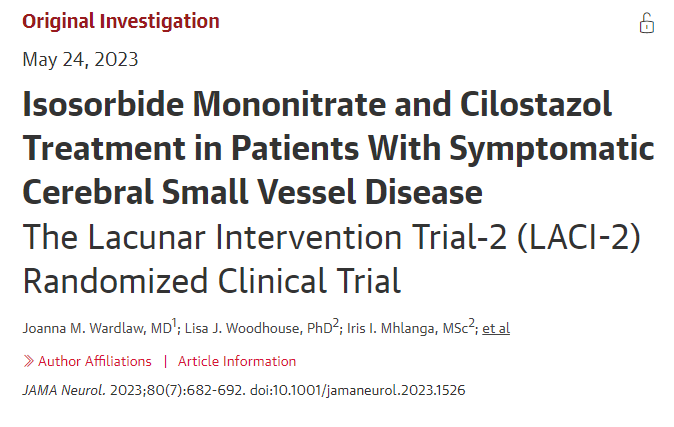 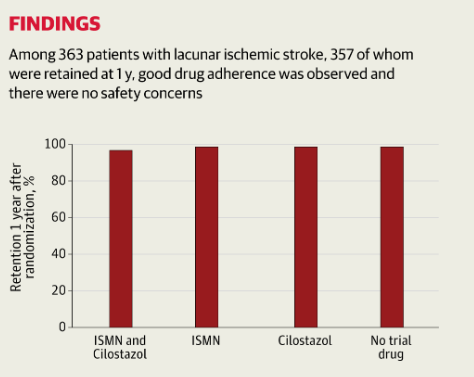 Isosorbide mononitrate reduced recurrent stroke and cognitive impairment, 
Cilostazol reduced dependence, 
ISMN-cilostazol reduced the composite of adverse vascular, dependence, and cognitive outcomes
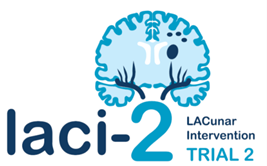 3
X
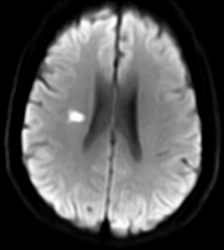 Cognitive impairment
Function
Recurrent stroke
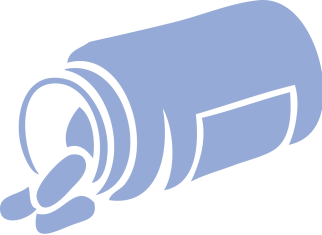 Cilostazol
Isosorbide mononitrate

18 months
1300 patients 
with lacunar stroke
-26 centres across the UK
LACI-COG
Exploiting cerebrovascular reactivity as a trial outcome measure
BOLD MRI response to a hypercapnic challenge
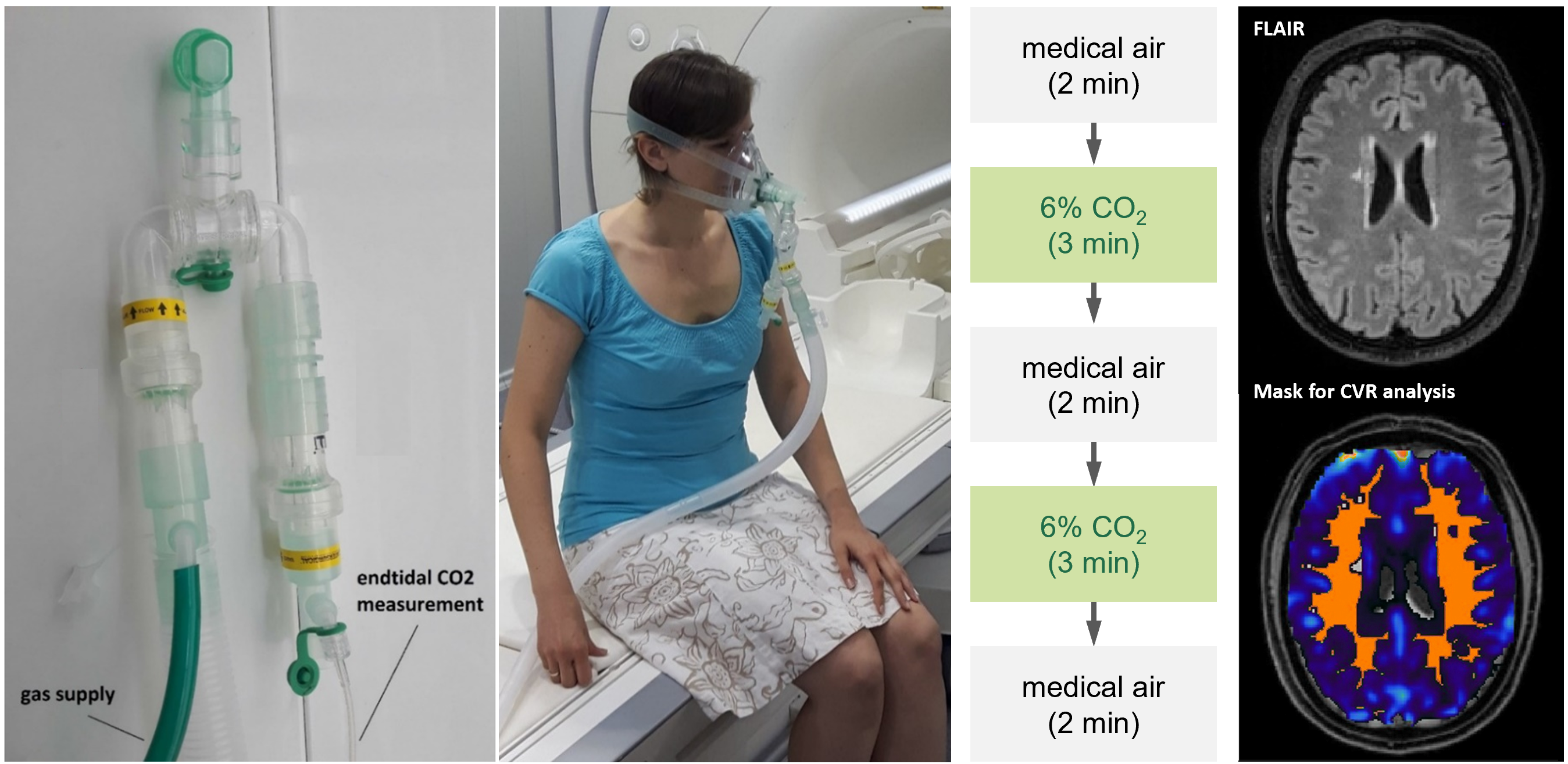 Normal appearing 
white matter 
(NAWM)
TREAT-SVDs EU Horizon 2020 funded
Kopczak et al. Eur Stroke J 2022; Blair et al. Cereb Circ Cogn Behav 2021
Slide courtesy Anna Kopczak
[Speaker Notes: The outcome measure for the primary endpoint was Cerebrovascular Reactivity as determined by BOLD MRI response to a hypercapnic challenge at the end of the washout phase and each four weeks period of drug treatment while still on medication.
CVR was measured at 3 Tesla with two blocks of breathing 6% CO2 in medical air for 3 minutes, alternating with medical air, delivered through an anaesthesia mask.
The MRI data were processed centrally using standard operating procedures
For the primary endpoint CVR was assessed in normal appearing white matter.]
Study Design
TREAT-SVDs
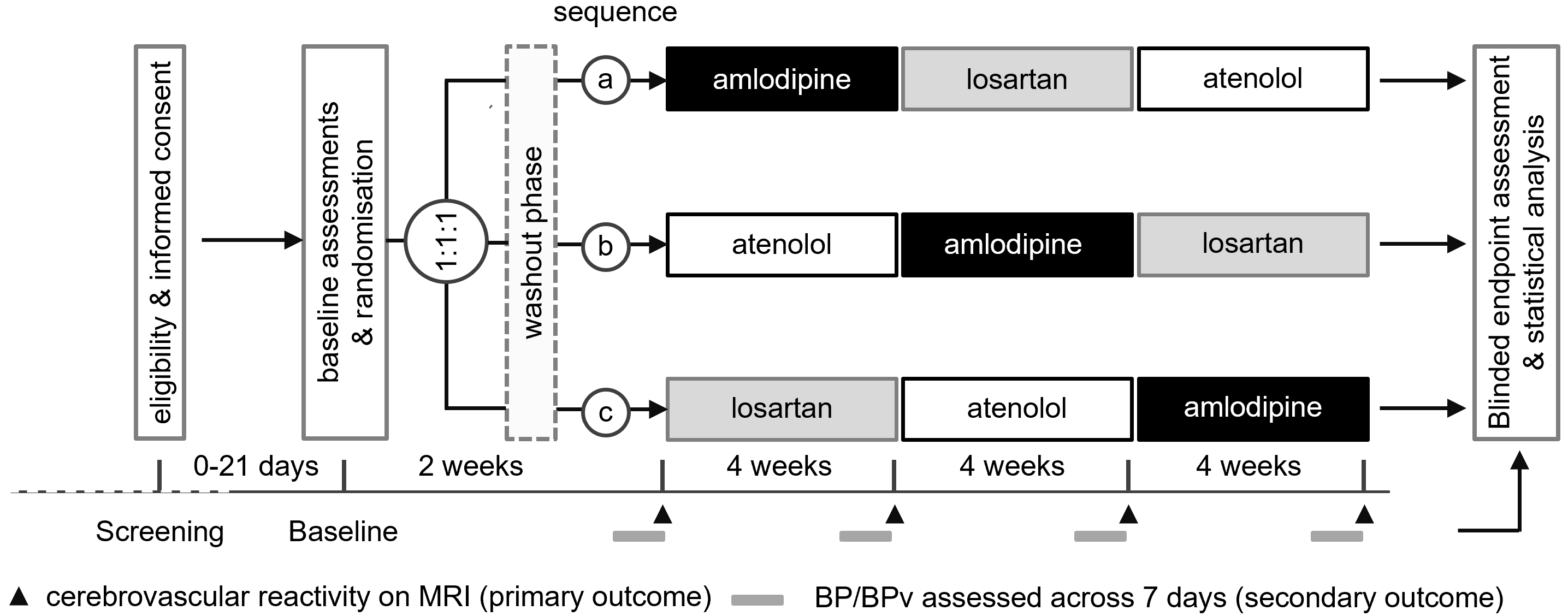 N=105
[Speaker Notes: BP was assessed by daily telemetric monitoring. The BP monitoring device allowed for pulse wave analysis and the calculation of central BP.
Study physicians adjusted the dosage of study drug aiming to lower SBP to below 140 and DBP to below 90.
Switching between BP lowering agents was done without washout.
Patients returned for outpatient visits after washout and then every 4 weeks for the assessment of outcome measures and adverse events.]
Cerebrovascular Reactivity in CADASIL patients improved with both amlodipine 
and losartan compared with atenolol.  No effect in Sporadic SVD.
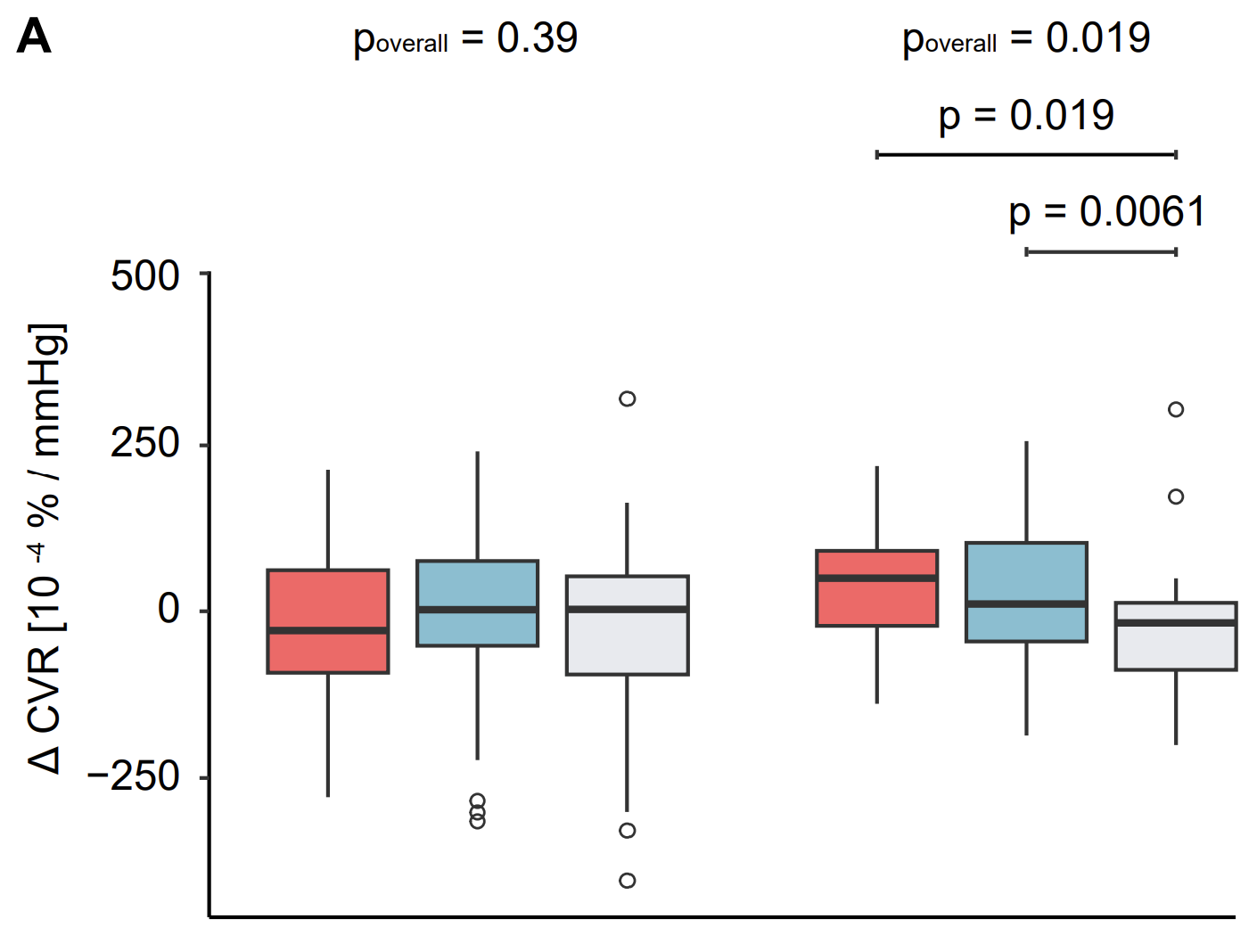 Primary efficacy analysis
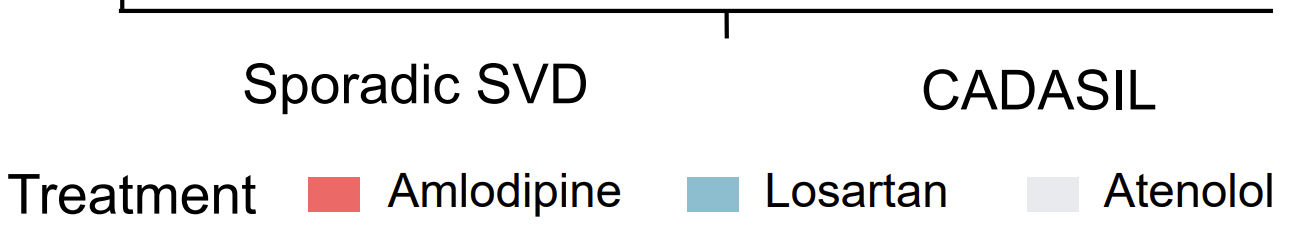 [Speaker Notes: … Change in CVR:
There was no significant difference in the treatment effects between amlodipine, losartan, and atenolol in sporadic SVD patients.
However, there was a significant treatment effect in CADASIL patients, the global p value being 0.019. 
CVR in CADASIL patients improved with amlodipine compared with atenolol and with losartan compared with atenolol.]
Natural language processing can identify patients to recruit for trials.
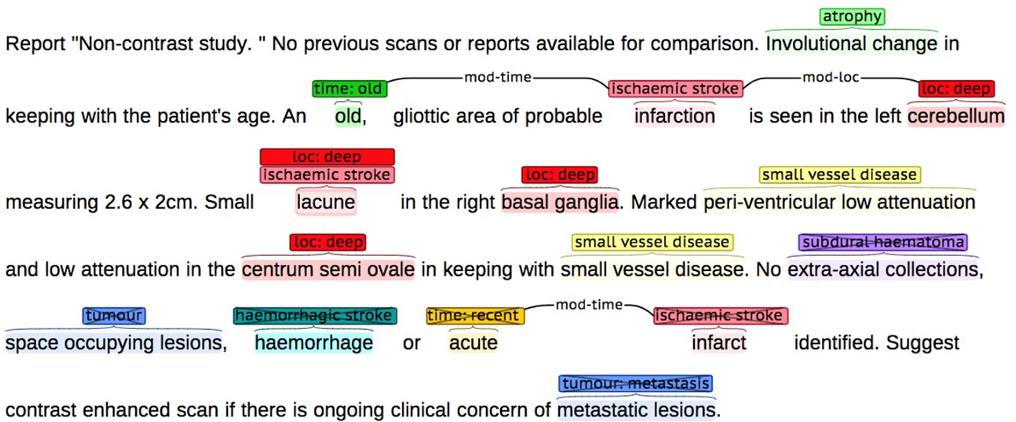 Will Whiteley and team, University of Edinburgh
The UNCOVER trial.
Use natural language processing to identify patients

1,069,391 scans from 651,025 people (2008-2018)

250k have SVD

Link with healthcare data to make sure covert

Invite to take part in trial – careful design of letter
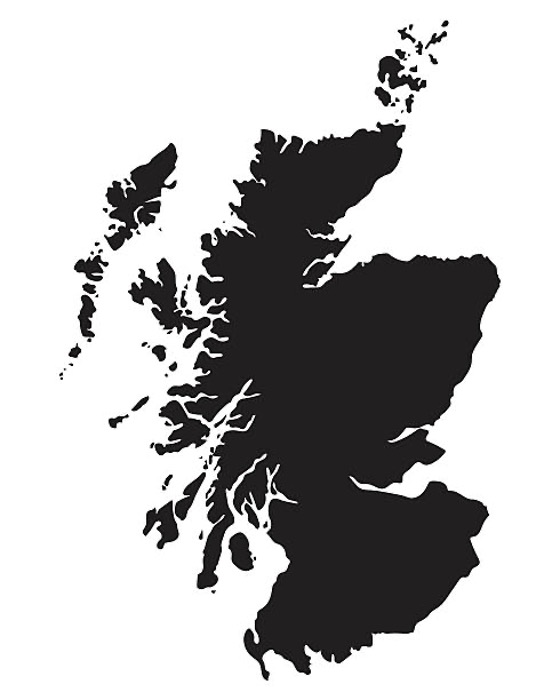 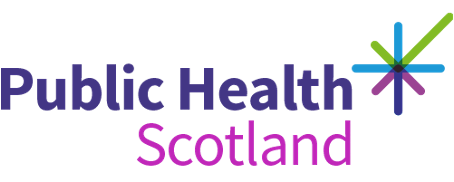 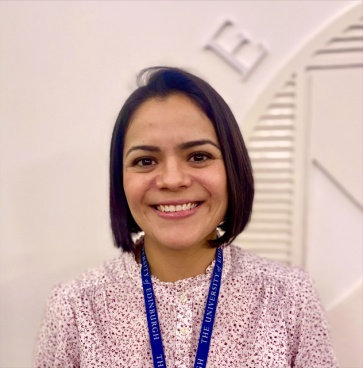 International Survey of SVD clinics in practice
Carmen Arteaga
263 invitations, 137 responses (rate=50%); 
12% reported having SVD-specific services, 150 patients/year. 
60 (77%) believe there is a local unmet clinical need,
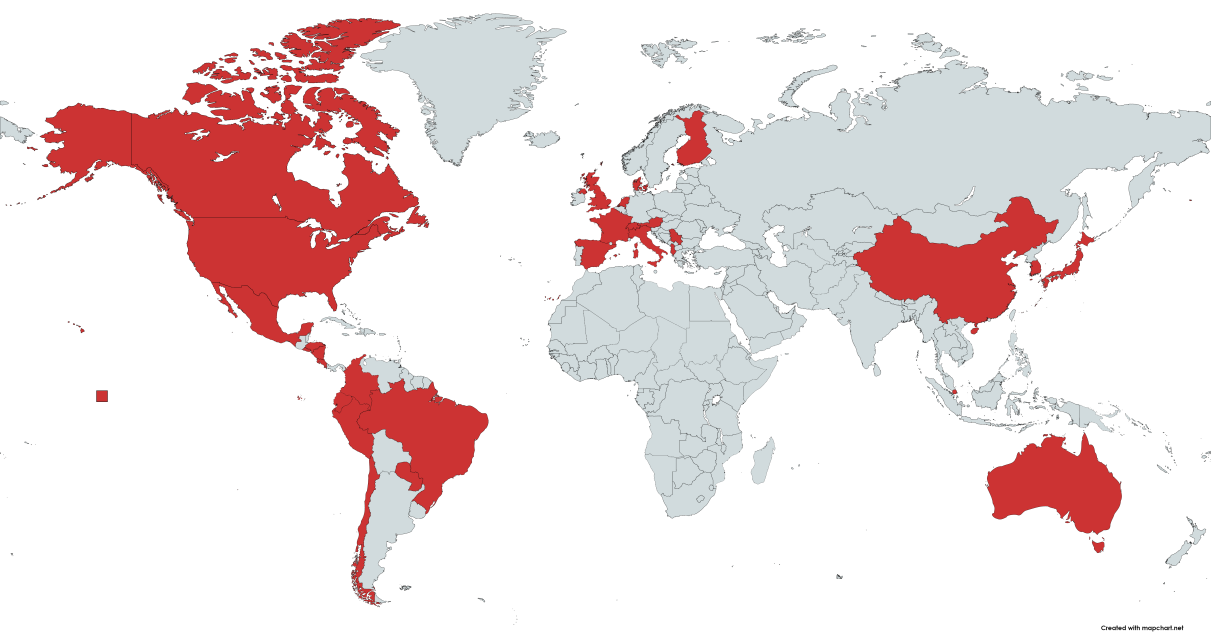 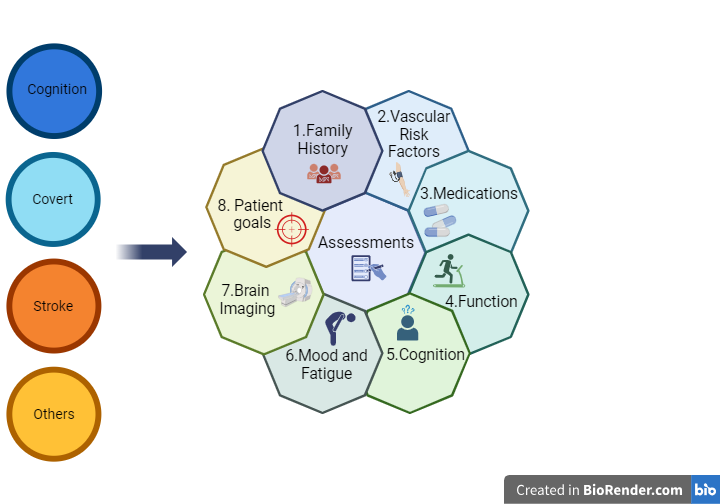 137/260 Respondents from 45 countries
Summary
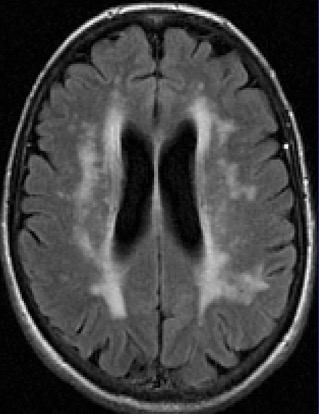 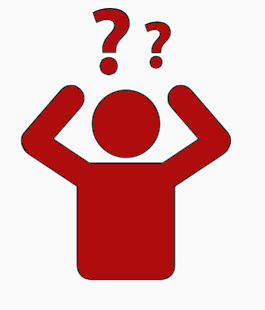 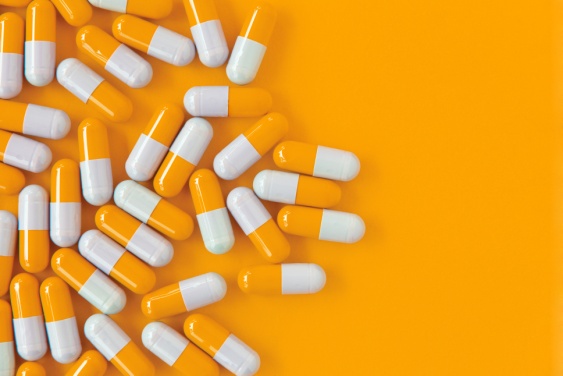 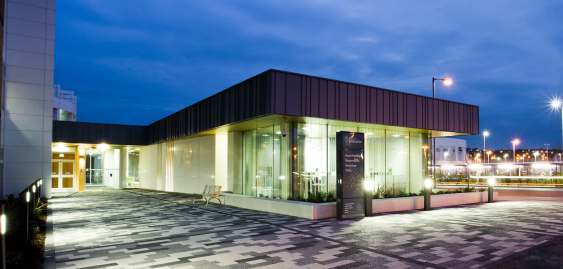 Novel clinical services
Novel treatments
LACI trials cilostazol/
Nitrates and approaches
Post stroke cognitive
 trajectories
Conjoined nature
 VaD and AD
Thank you